Муниципальное  бюджетное дошкольное образовательное учреждение
Детский сад № 92, пос. Северка
Презентация                                                                      родительского собрания                                                                   Тема: «Организация коррекционной  
работы в условиях дошкольного логопункта .
 Роль семьи 
в преодолении нарушений речи у 
детей »   

                                                                                                Презентацию подготовила 
                                                                                            Касимова Ляйсана
                                                                                             Минулловна-учитель-логопед. 
                                                                                            
                                                                    




Екатеринбург, 2015

                              

е
Цель:
1.Познакомить родителей с особенностью логопедической работы, раскрыть ее содержание и форму. 

2. Раскрыть роль семьи, родителей  в преодолении речевых нарушений у ребенка.
План  проведения
Что такое «логопедия»? 
2.   Причины речевых нарушений?
3.   Виды речевых нарушений у детей.
4.   Особенности логопедической работы.
5.   Роль родителей в преодолении речевых нарушений.
6.   Правила проведения артикуляционной гимнастики.
7.   Формирование воздушной струи.
8.   Развитие мелкой моторики дома.
9.   Речевые игры дома.
10.   Советы логопеда.
Что такое логопедия?
Логопедия – это наука о нарушениях речи, их коррекции посредством специального обучения и воспитания.
Внутренние факторы (Внутриутробная патология обусловлена воздействием на плод вредоносных факторов во время беременности, родов и в первые дни после рождения)
внутриутробная гипоксия; 
токсикоз (не зависимо от срока беременности);
угроза выкидыша ;
соматические и инфекционные заболевания матери; 
курение, алкоголь;
аллергия матери;
работа на вредном производстве; 
стресс, который испытывает будущая мама;
неблагоприятные роды и их последствия (асфиксия, низкая масса тела новорожденного, низкий балл по шкале Апгар);
отягощенная наследственность (диабет, гипертония и др.)
Внешние  факторы
заболевания, перенесенные ребенком в первые годы жизни (инфекционно-вирусные, нейроинфекции, травмы и ушибы головного мозга, травмы лицевого скелета, длительные простудные заболевания);
общая физическая слабость организма, незрелость, обусловленная недоношенностью, рахит. Различные нарушения обмена веществ.
неправильная  речь взрослых (заикание,  нечеткость произношения, нарушение темпа речи);
 различные психические травмы (испуг, переживание в связи с разлукой с близкими людьми, длительная психотравмирующая ситуация в семье);
отсутствие, недостаток речевого окружения, общения, эмоционального контакта ребенка с взрослыми.
Виды речевых нарушений
Фонетико-фонематическое недоразвитие (ФФН) — это нарушение процесса формирования произносительной системы родного языка у детей с различными речевыми расстройствами вследствие дефектов восприятия и произношения фонем.

Может быть выражена в речи :

      • заменой звуков более простыми по артикуляции;
      • трудностями различения звуков;
Виды речевых нарушений
Дизартрия - нарушение произношения, вызванное недостаточной работой нервов, связывающих речевой аппарат с центральной нервной системой (то есть недостаточной иннервацией); при дизартрии страдает произношение всех групп звуков.

Особенности: «смазанная» речь, нарушение голосообразования, ритма, интонации и темпа речи.
Виды речевых нарушений
Общее недоразвитие речи (ОНР) - различные сложные речевые расстройства, при которых нарушено формирование всех компонентов речевой системы, т.е. звуковой стороны (фонетики) и смысловой стороны (лексики, грамматики). 

Характеризуется:
 - нарушением произношения и различения звуков,   
 - маленьким словарным запасом, 
 - затрудненным словообразованием и словоизменением,   
 - неразвитой связной речью.
Особенности логопедической работы
- формирование правильного звукопроизношения;
- развитие артикуляционных движений, движений органов речи (губ, щек, языка);
- совершенствование фонематических процессов, т.е. умения различать на слух звуки речи, слоги, слова в речи, схожие по звучанию, артикуляции;
- совершенствование грамматического строя речи;
- обогащение, активизация словарного запаса речи;
- развитие мелкой моторики рук, т.е. движений пальчиков (учеными доказано, что развитие мелких движений пальчиков взаимосвязано с развитием речевых зон головного мозга); подготовка руки к письму;
- развитие связной речи, подразумевающее  умение составлять рассказы, пересказывать тексты, рассказывать стихотворения, загадки, пословицы;
Особенности логопедической работы
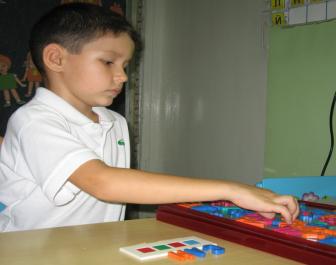 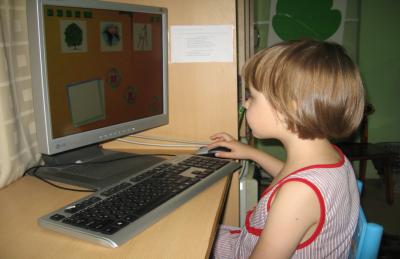 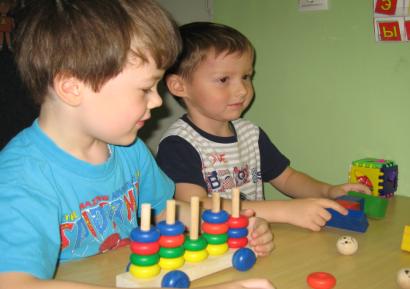 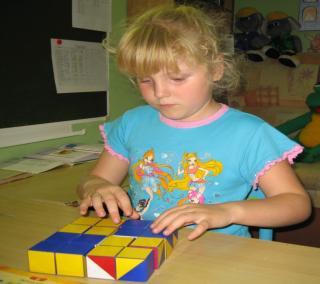 Особенности логопедической работы
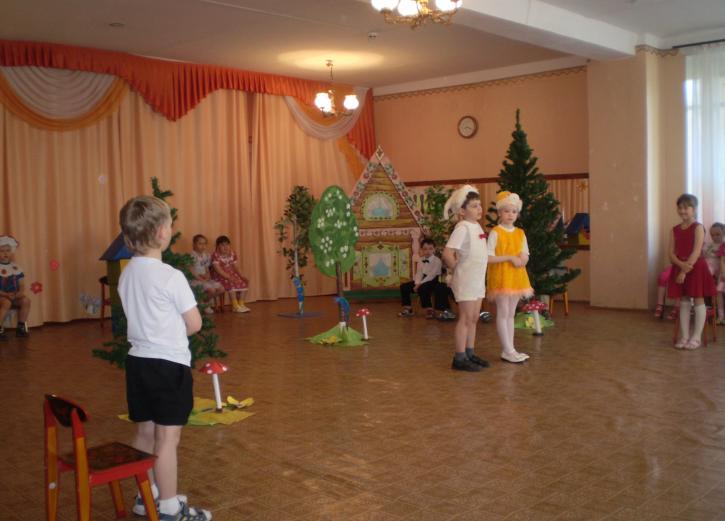 Роль родителей в преодолении речевых нарушений
Артикуляционная  гимнастика
Артикуляционная гимнастика – это совокупность специальных упражнений, направленных на укрепление мышц артикуляционного аппарата, развитие силы, подвижности органов, участвующих в речевом процессе.

Цель артикуляционной гимнастики – выработка полноценных движений и определённых положений органов артикуляционного аппарата, умение объединять простые движения в сложные, необходимые для правильного произнесения звуков
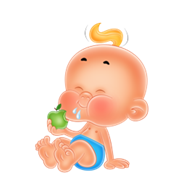 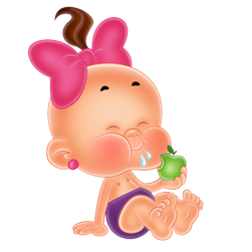 Рекомендации к выполнению артикуляционной гимнастики
-   упражнения выполняются перед зеркалом;
удерживать нужную позу правильно в течение   
    определённого времени;
-   точно выполнять движения;
-   желательно проводить каждый день, по 3-5 минут;
обычно выполняют сидя, так как в этом положении   
     тело не напряжено;
- дети должны хорошо видеть лицо взрослого;
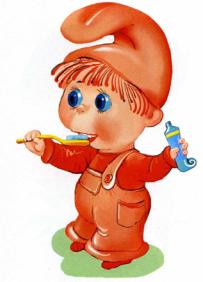 Артикуляционные  упражнения
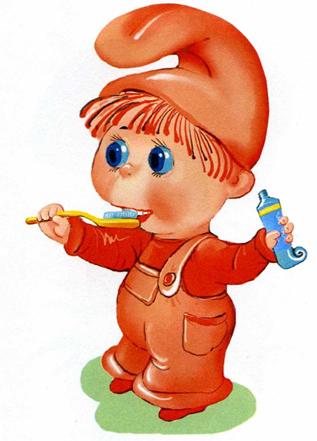 «Грибок»
Улыбнуться, открыть рот. Присосать широкий язычок к небу. Это шляпка  гриба, а подъязычная связка- ножка. Кончик языка не должен подворачиваться, губы - в улыбке. Если ребенку не удается присосать язык, то можно пощелкать языком, как в упражнении «Лошадка».
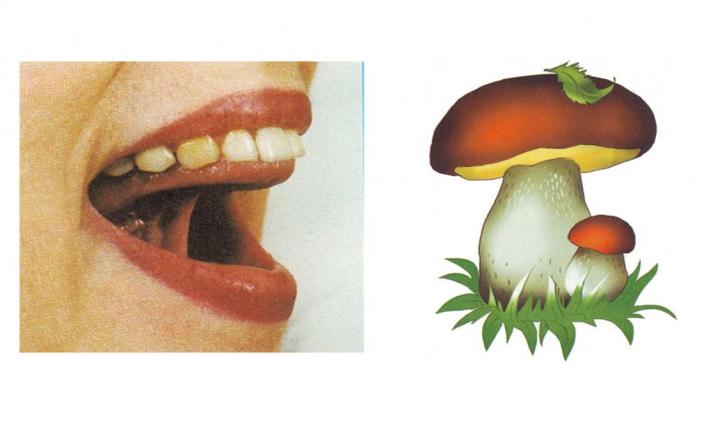 «Блинчик»
Улыбнуться, открыть рот. Положить широкий язык на нижнюю губу. Удерживать в спокойном состоянии на счет до пяти. В этом упражнении важно следить, чтобы нижняя губа не напрягалась и не натягивалась на нижние зубы.
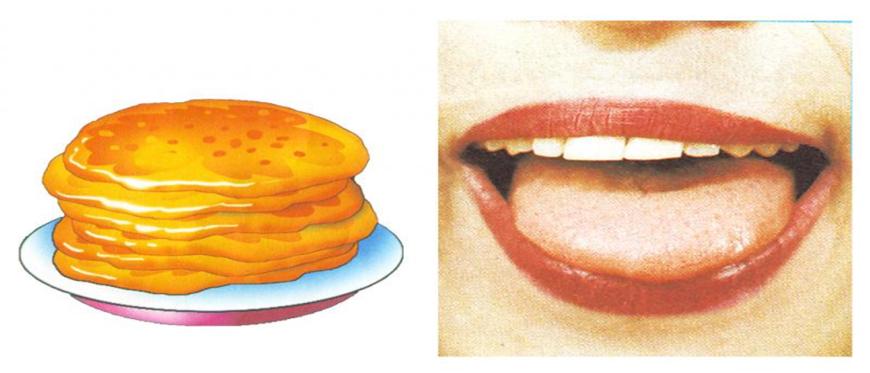 «Вкусное варенье»
Улыбнуться, открыть рот. Языком в форме чашечки облизывать верхнюю губу сверху- вниз(можно помазать ее вареньем). Нижняя губа не должна обтягивать зубы (можно оттянуть ее  вниз рукой).
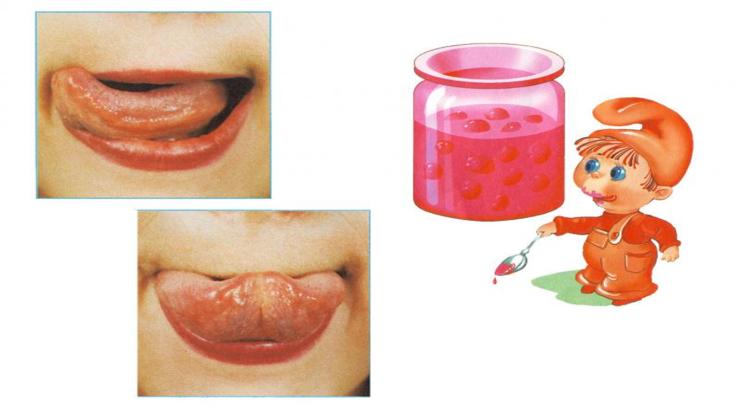 «Дятел»    или   «Барабанщик»
Рот широко открыт и слегка растянут в улыбке, язычок в форме «чашечки» поднят вверх: боковые края языка прижаты к верхним коренным зубкам, а передний край  языка поднят за верхние передние зубы к альвеолам. Ребёнок говорит с придыханием Д-Д-Д или Т-Т-Т. Язык «прыгает на бугорках».
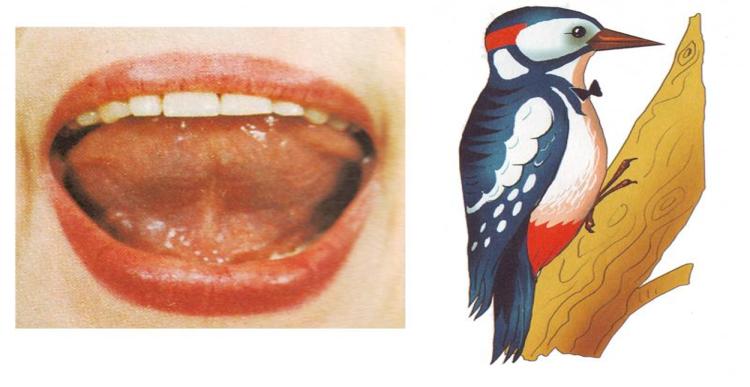 «Чистим  зубки»
Улыбнуться, приоткрыть рот. Кончиком языка «почистить» нижние, затем верхние зубы с внутренней стороны, делая движения языком вправо - влево. Нижняя челюсть при этом не двигается.
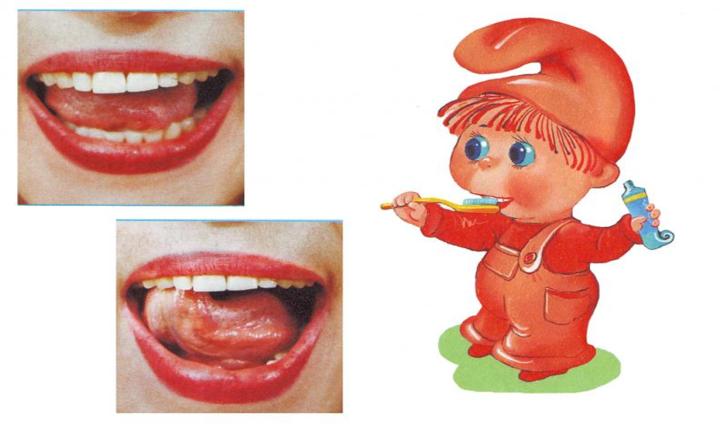 «Индюк»  или  «Болтушка»
Приоткрыть рот, положить язык на верхнюю губу и производить движения широким передним краем языка по верхней губе вперед- назад, стараясь не отрывать язык от губы, как бы поглаживая ее. Темп упражнения, постепенно убыстряясь, затем добавить голос, чтобы слышалось «БЛ-БЛ-БЛ». Следите, чтобы язык не сужался, он должен быть широким.
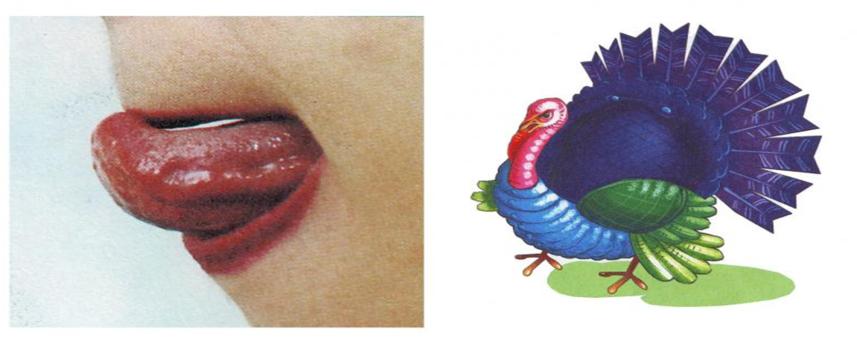 «Киска сердится»
Улыбнуться, открыть рот. Кончиком языка упереться в нижние зубы. На счет «раз»- выгнуть язык горкой, упираясь кончиком языка в нижние зубы. На счет «два» вернуться в исходное положение. Кончик языка при этом не должен отрываться от нижних зубов, рот не закрывается
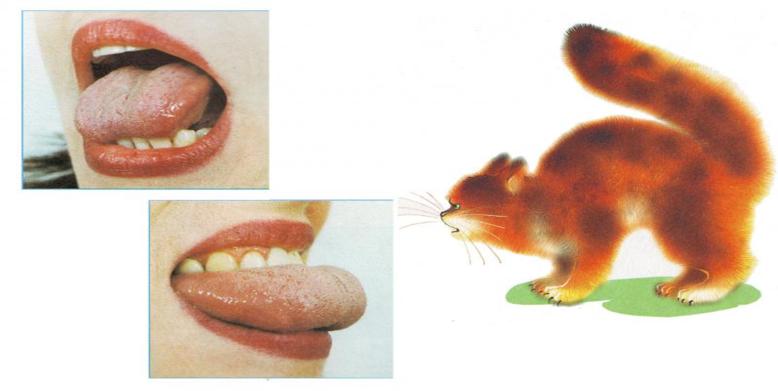 «Качели»
Улыбнуться, открыть рот. На счет 1-2 поочередно упираться языком то в верхние, то в нижние зубы. Нижняя челюсть при этом неподвижна.
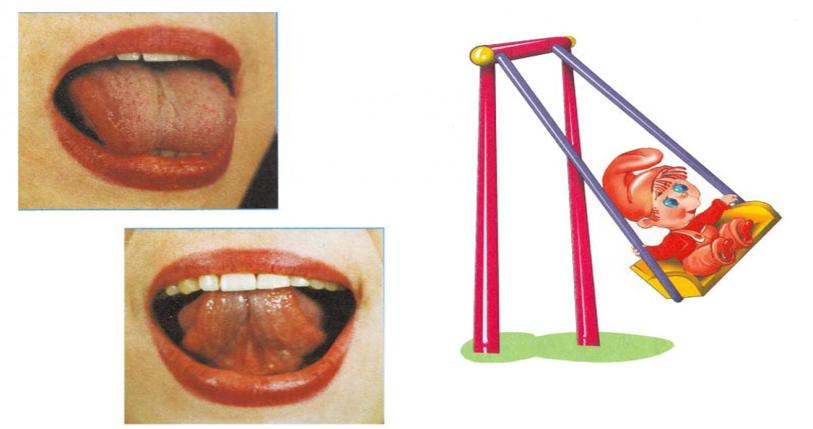 «Маляр»
Улыбнуться, открыть рот. Широким кончиком языка погладить небо от зубов к горлу. Нижняя челюсть не должна двигаться.
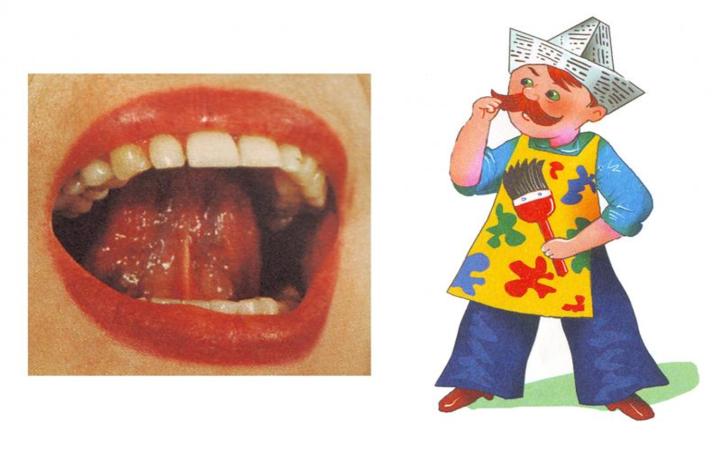 «Парус»
Улыбнуться, широко открыть рот, кончик языка поднять и поставить на бугорки (альвеолы) за верхними зубами. Удерживать язык в таком положении на счёт до восьми, потом до десяти. Опустить язык и повторить упражнение 2-3 раза.
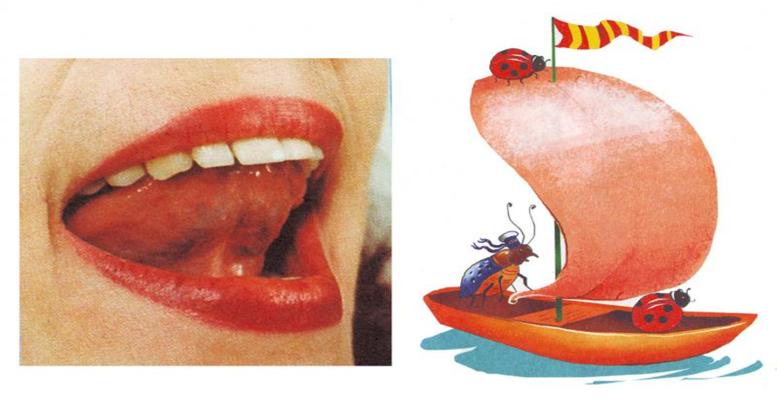 «Часики»
Улыбнуться, открыть рот. Кончик языка переводить на счет «раз-два» из одного уголка рта в другой. Нижняя челюсть при этом остается неподвижной.
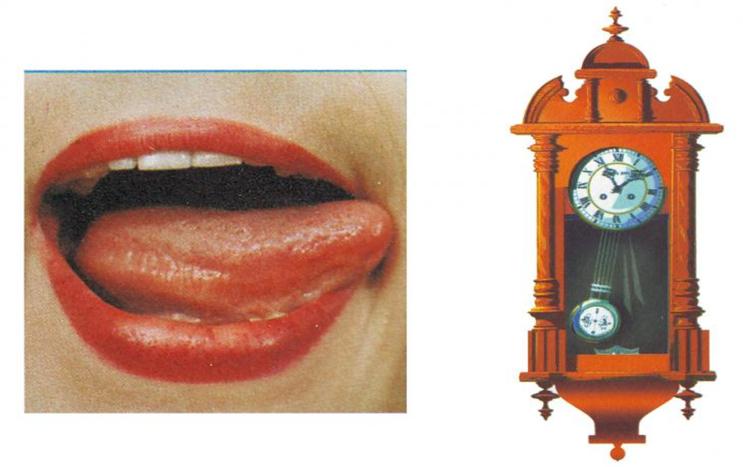 «Чашечка»
Улыбнуться, открыть рот, положить широкий язык на нижнюю губу, боковые края языка загнуть в форме чашечки. Удерживать на счет до пяти. Ни
жняя губа не должна обтягивать нижние зубы.
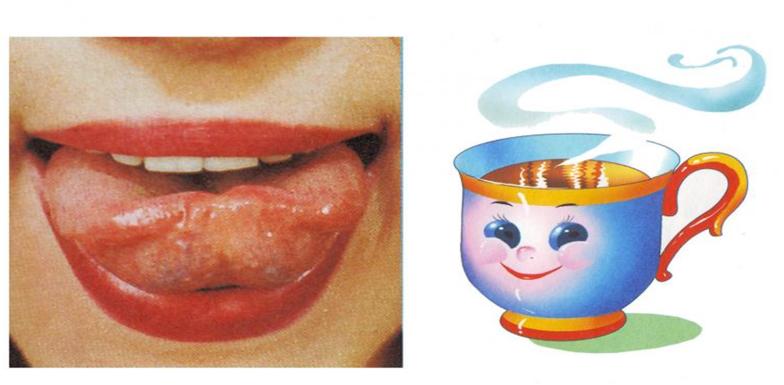 Формирование  воздушной струи
Выработка воздушной струи считается одним из необходимых и значимых условий постановки звуков. Работа по развитию воздушной струи начинается на подготовительном этапе формирования правильного звукопроизношения. 

Техника выполнения упражнений:
- воздух набирать через нос 
- плечи не поднимать 
- выдох должен быть длительным и плавным 
  необходимо следить, за тем, чтобы не надувались щеки (для начала       
  их можно придерживать руками) 
- нельзя много раз подряд повторять упражнения, так как это может    
   привести к головокружению
Игры на формирование воздушной струи
«футбол»
Скатать ватный шарик и поставить два кубика в качестве ворот. Ребенок должен, дуя на шарик, загнать его в ворота. 
«ветряная мельница»
Ребенок дует на лопасти игрушки-вертушки. 
«снегопад»
Сделать снежинки из ваты (рыхлые комочки). Объяснить ребенку, что такое снегопад и предложить ребенку сдувать "снежинки" с ладони. 
«листопад»
Вырезать из цветной бумаги различные осенние листья и объяснить ребенку, что такое листопад. Предложить ребенку подуть на листья, так, чтобы они полетели. 
«бабочка»
Вырезать из бумаги бабочек и подвесить их на нитках. Предложить ребенку подуть на бабочку так, чтобы она полетела. кораблик
«кораблик»
Дуть плавно и длительно на бумажный кораблик.
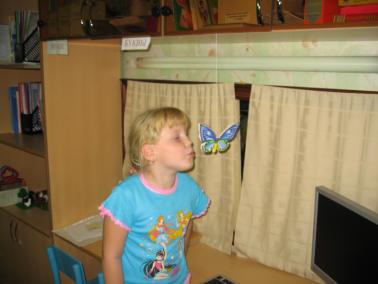 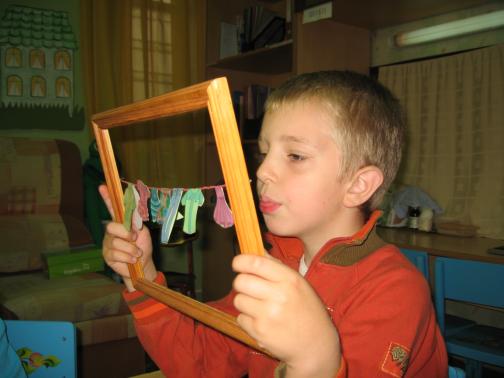 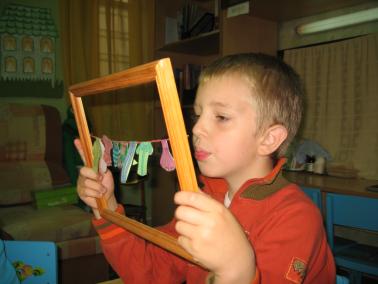 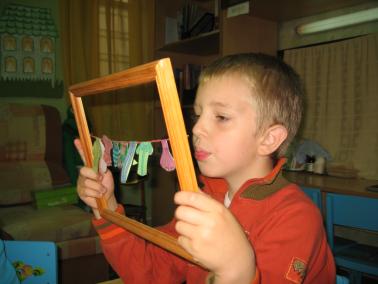 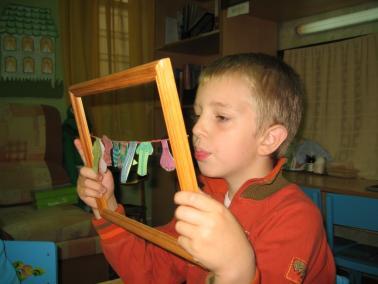 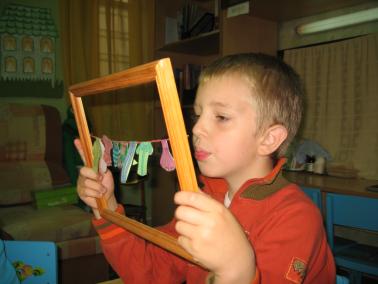 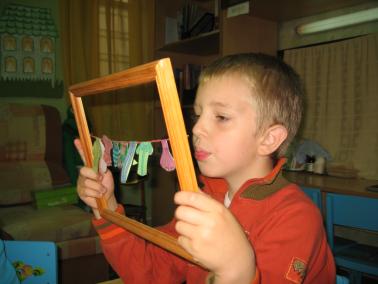 Игры на формирование воздушной струи
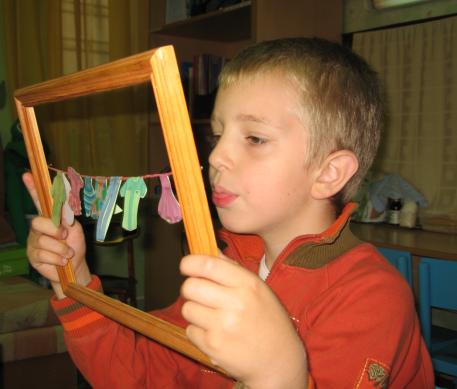 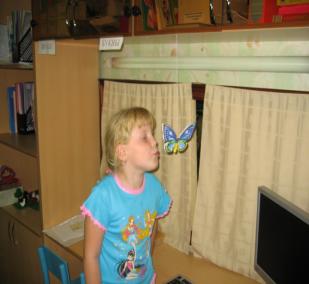 Развитие мелкой моторики дома
Движения организма и речевая моторика имеют единые механизмы, поэтому развитие тонкой моторики рук напрямую влияет на развитие речи. Именно поэтому пальчиковая гимнастика должна занять прочное место в ваших занятиях с ребенком. 
У детей с проблемами в  речевом развитии наблюдается плохая координация мелкой моторики пальцев рук. И как следствие - может развиться дисграфия (нарушение письма). Развитие движения пальцев как бы подготовит платформу для дальнейшего развития речи.
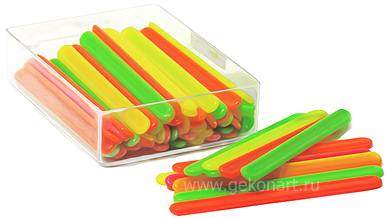 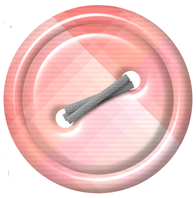 Пальчиковые игры
«                              «Игры – шнуровки»
- развивают сенсомоторную координацию, мелкую моторику рук;
- развивают пространственное ориентирование, способствуют пониманию понятий "вверху", "внизу", "справа", "слева";
- формируют навыки шнуровки (шнурование, завязывание шнурка на бант);
- способствуют развитию речи ;
- развивают творческие способности.
В играх с шнурованием также развивается глазомер, внимание, происходит укрепление пальцев и всей кисти руки, а это в свою очередь влияет на формирование головного мозга и становления речи. А также, что не маловажно, игры-шнуровки косвенно готовят руку к письму и развивают усидчивость.
Пальчиковые игры
«волшебный  поднос»
На поднос тонким слоем насыпают манку и проводят пальчиком ребенка по крупе. Затем ребенку показывают, как рисовать различные фигуры.
                                      «золушка»
Нужно смешать белую и красную фасоль и попросить ребенка разобрать ее по цвету. 
                                        «забавные картинки»
По листу картона равномерно распределите пластилин и покажите ребенку, как с помощью горошин выкладывать рисунки. 
                                «счетные палочки»
Покажите ребенку, как с помощью счетных палочек выкладывать различные фигурки. Желательно, чтобы счетные палочки были не гладкие, а ребристые (это служит дополнительным массажем для пальчиков).
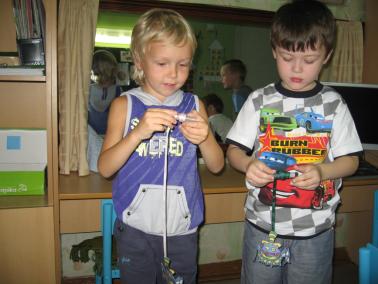 Пальчиковые игры
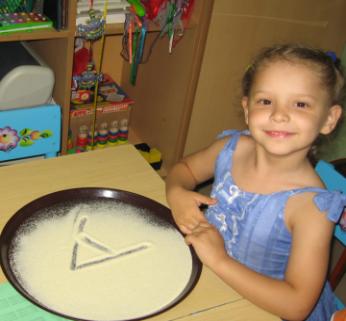 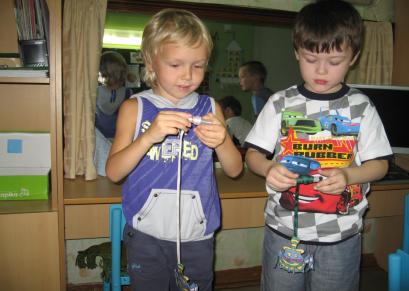 Речевые игры дома
Как проводить занятия по развитию речи? Для этого ничего специально не нужно организовывать.  Стоит лишь настроиться на ежедневную работу и внимательно посмотреть вокруг себя или даже просто перед собой. Поводом и предметом для речевого развития детей может стать абсолютно любой предмет, явление природы, ваши привычные домашние дела, поступки, настроение. 
Полезно проводить разнообразные наблюдения за погодой, сезонными изменениями в природе, растениями, птицами, животными, людьми, транспортом. Всё это обязательно нужно комментировать, обсуждать, оформлять в форме беседы. Новые, незнакомые ребёнку слова следует объяснить, повторить несколько раз, научить ребёнка понятно выговаривать их.
Игры на развитие словарного запаса
Играть и заниматься с ребенком можно не только 
                      за столом дома, но и по пути в детский сад.   
                      Уважаемые родители, превратите дорогу в     
                      детский сад в игру познавательную,  
                       развивающую, интересную как для Вас, так и для 
                       вашего ребенка. Игру, которая поможет пробудить  
                       его речь и мысли. 
«шаги» 
Игроки становятся рядом договариваются о том, где будет финиш (на расстоянии 8-10 шагов). И оговаривают тему шагов. Например "Вежливые слова. Другие темы: "Все круглое", "все горячее", "все мокрое". "Ласковые слова для мамы".
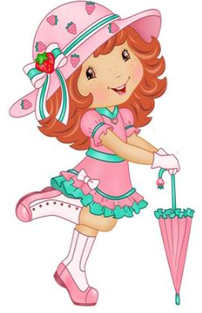 Игры на развитие словарного запаса
«Кто  так делает?»
Взрослый называет действие, а ребенок подбирает предметы. Подберите слова к глаголам стоит, сидит, лежит, бежит, плавает, спит, ползает, качается, летает, плавает,…  
«Что на что похоже»
Ребенку предлагается подобрать похожие слова (сравнения) Белый снег похож на…(что?)       Синий лед похож на…
 Густой туман похож на…             Чистый дождь похож на…  Блестящая на солнце паутина похожа на… 

На любом наглядном материале окружающем нас могут быть проведены такие речевые игры как «Четвёртый лишний», «Чего не стало?», «Что поменялось местами?», «Что изменилось?», «Подбери пару», «Кому что подходит?», «Назови ласково», «Преврати в огромное», «Подбери 5 признаков», «Угадай, о чём я говорю», «Скажи наоборот» и др.
Игры на развитие фонематической системы языка
• Назвать как можно больше слов на заданный звук: - о-;
• Назвать как можно больше слов , в составе которых есть данный звук: Звук С -; Звук Ж –; Определить место звука в слове.
• Определить, какой звук слышится в начале или в конце слов:  КОТ, ЖУК, СТОЛ.
• Отгадать, какое слово задумано:
1. отсутствует 1-й звук: ..уба, ..ампа.
2. отсутствует последний звук: ко.., сту.., бан.., пету… 
• Отгадать, какое слово задумано:
1. отсутствует 1-й звук: ..уба, ..ампа.
2. отсутствует последний звук: ко.., сту.., бан.., пету… 
• Составьте как можно больше предложений, используя данные слова:
Мышка – сыр, Машина – дорога, Девочка – цветок.
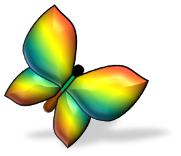 Советы  логопеда
Занимаясь с ребёнком, поддерживайте хорошее, доброе настроение, наберитесь терпения и не раздражайтесь, далеко не всё будет получаться с первого раза. 
Почаще хвалите ребёнка и радуйтесь вместе с ним каждой, даже самой незначительной, удаче. Ваш доброжелательный настрой - залог успеха.
В игре обязательно должен присутствовать 
элемент соревнования, 
должны быть награды за успешное 
выполнение упражнений.
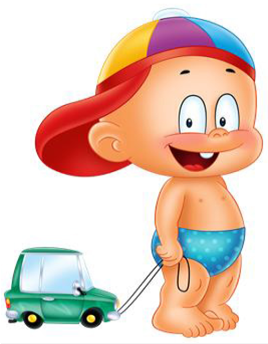 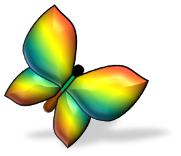 Советы  логопеда
Самые допускаемые ошибки допускаемые родителями при обучению чтению 
на протяжении всего периода обучения дома следует называть и звуки, и соответствующие им буквы ОДИНАКОВО – т. е. так, как звучит звук. 
Вторая грубая ошибка заключается в обучении побуквенному чтению.       
    Правильное чтение – это чтение по слогам.
Уважаемые взрослые: не смешивайте, 
    пожалуйста, понятия     «звук» и «буква», 
    когда учите     ребенка читать 
ЗВУКИ МЫ  СЛЫШИМ И ПРОИЗНОСИМ 
БУКВЫ ВИДИМ И ПИШЕМ.
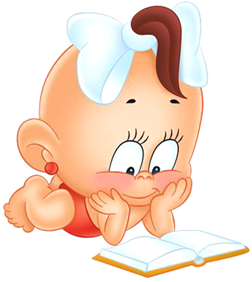 Советы  логопеда
Разговаривайте со своим ребенком во время всех видов деятельности, таких как приготовление еды, уборка, одевание-раздевание, игра, прогулка и т.д. Говорите о том, что вы делаете, видите, что делает ребенок, что делают другие люди и что видит ваш ребенок.
     - Говорите, используя ПРАВИЛЬНО построенные фразы,   
       предложения.
     - Выдерживайте временную паузу, чтобы у ребенка была 
       возможность говорить и отвечать на вопросы.
    - Расскажите короткий рассказ, историю. Затем помогите  
      ребенку рассказать эту же историю Вам или кому-нибудь    
      еще.
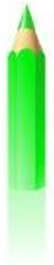 Используемая литература:
Основы логопедической работы с детьми: Учебное пособие для логопедов, воспитателей детских садов/Под ред. д.п.н., проф.Г.В.Чиркиной. – 2-е изд., испр.-М.:АРКТИ, 2003.
Воспитание у детей правильного произношения: Практикум по логопедии. – М.: Просвещение,1989.
Методика Развития речевого дыхания у дошкольников с нарушениями речи /Под ред. Л.И.Беляковой. – М.: Книголюб, 2004. 
Формирование мелкой моторики рук: Игры и упражнения. –М.: ТЦ Сфера, 2008. 
Савина Л.П. Пальчиковая гимнастика для развития речи дошкольников: Пособие для родителей и педагогов. – М.: ООО «Фирма «Издательство АСТ», 1999.
Косинова Е.М. Уроки логопеда. Игры для развития речи. Издательство «Эксмо», 2010.

Все фотографии публикуются с согласия законных представителей детей.
 Спасибо за внимание!